Introduction to Testing
Instructor - Andrew S. O’Fallon
CptS 122 
Washington State University
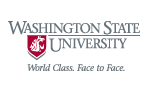 Key Concepts
Testing
Test Case
Test Driver
2
A. O’Fallon, J. Hagemeister
Testing Defined Formally
The definition of testing according to the standard is that testing is the process of analyzing a software item to detect the differences between existing and required conditions (that is defects/errors/bugs) and to evaluate the features of the software item (ANSI/IEEE STD 1059) courtesy https://sites.google.com/site/swtestingconcepts/home/what-is-software-testing
The process of operating a system or component under specified conditions, observing or recording the results, and making an evaluation of some aspect of the system or component (IEEE/ANSI STD 610.12-1990)
The process of analyzing a software item to detect the difference between existing and required conditions (that is, BUGS) and to evaluate the features of the software items (IEEE/ANSI STD 829-1983)
Testing can only detect the presence of defects it cannot prove that an application is free of defects
3
What is a Test Case?
A test case specifies the state and environment, test inputs and conditions, and expected result for the unit/function/system under test
The goal of the test case is to determine if the unit/function/system satisfies requirements or works as intended
4
A. O’Fallon, J. Hagemeister
What is a Test Driver?
A test driver is a function or utility program that applies test cases to the unit/function/system under test
5
A. O’Fallon, J. Hagemeister
References
P.J. Deitel & H.M. Deitel, C++: How to Program (9th ed.), Prentice Hall, 2014
J.R. Hanly & E.B. Koffman, Problem Solving and Program Design in C (7th Ed.), Addison-Wesley, 2013
Roger Pressman, Software Engineering: A Practitioner’s Approach (fifth edition), McGraw-Hill, 2001
6
A. O’Fallon, J. Hagemeister
Collaborators
Jack Hagemeister
7
A. O’Fallon, J. Hagemeister